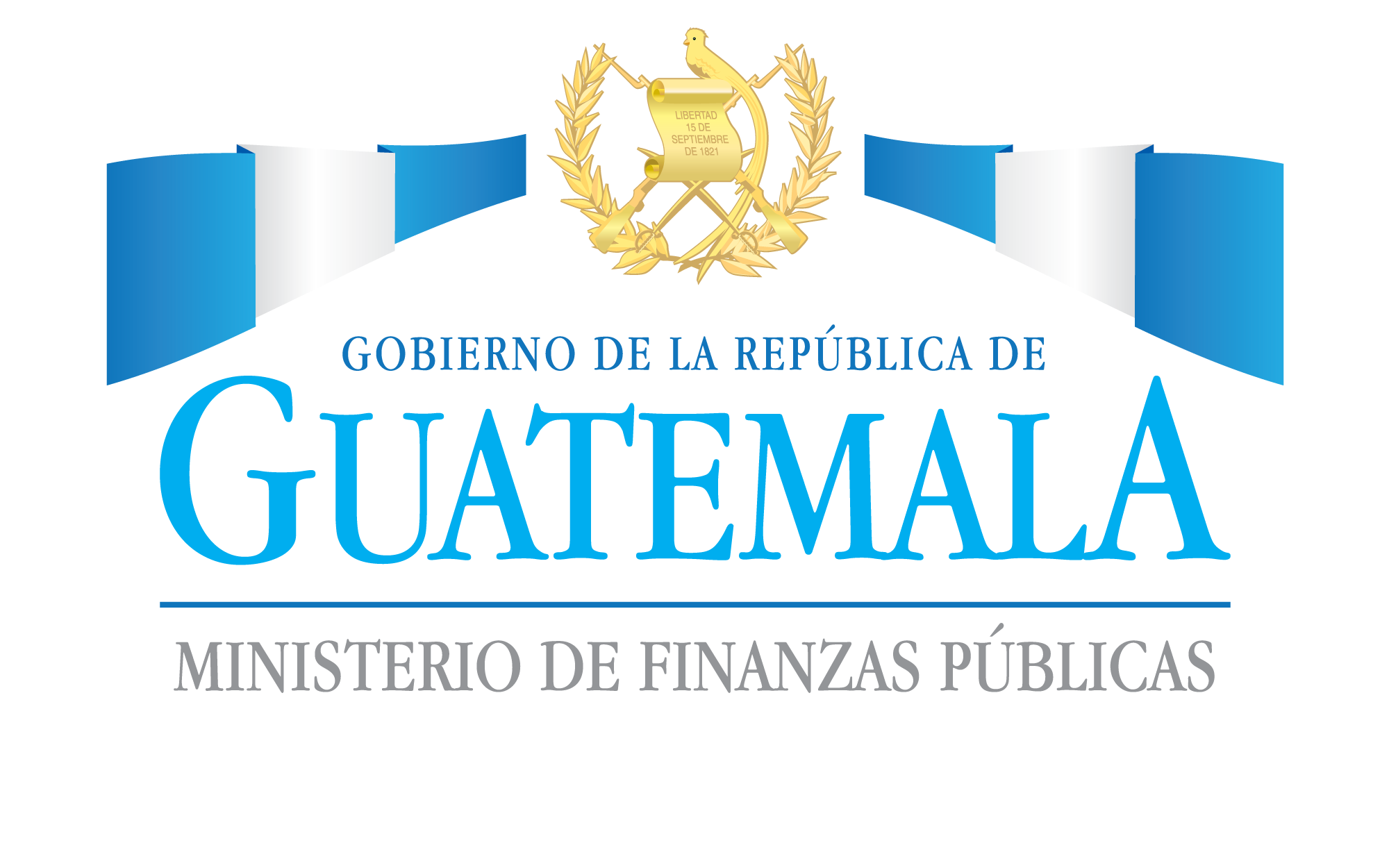 Estandarización, Desmaterialización y 
Sistema de Anotaciones en Cuenta
Problema actual
¿Cuál es el precio de los Títulos de Deuda Pública?

¿De cuál Título de Deuda Pública?
Existen múltiples títulos no estandarizados y semi-estandarizados

No existe un mercado secundario
No existe liquidez
No existe profundidad
No existen precios

No solo no hay una correcta formación de precios,   sino que no hay formación de precios.
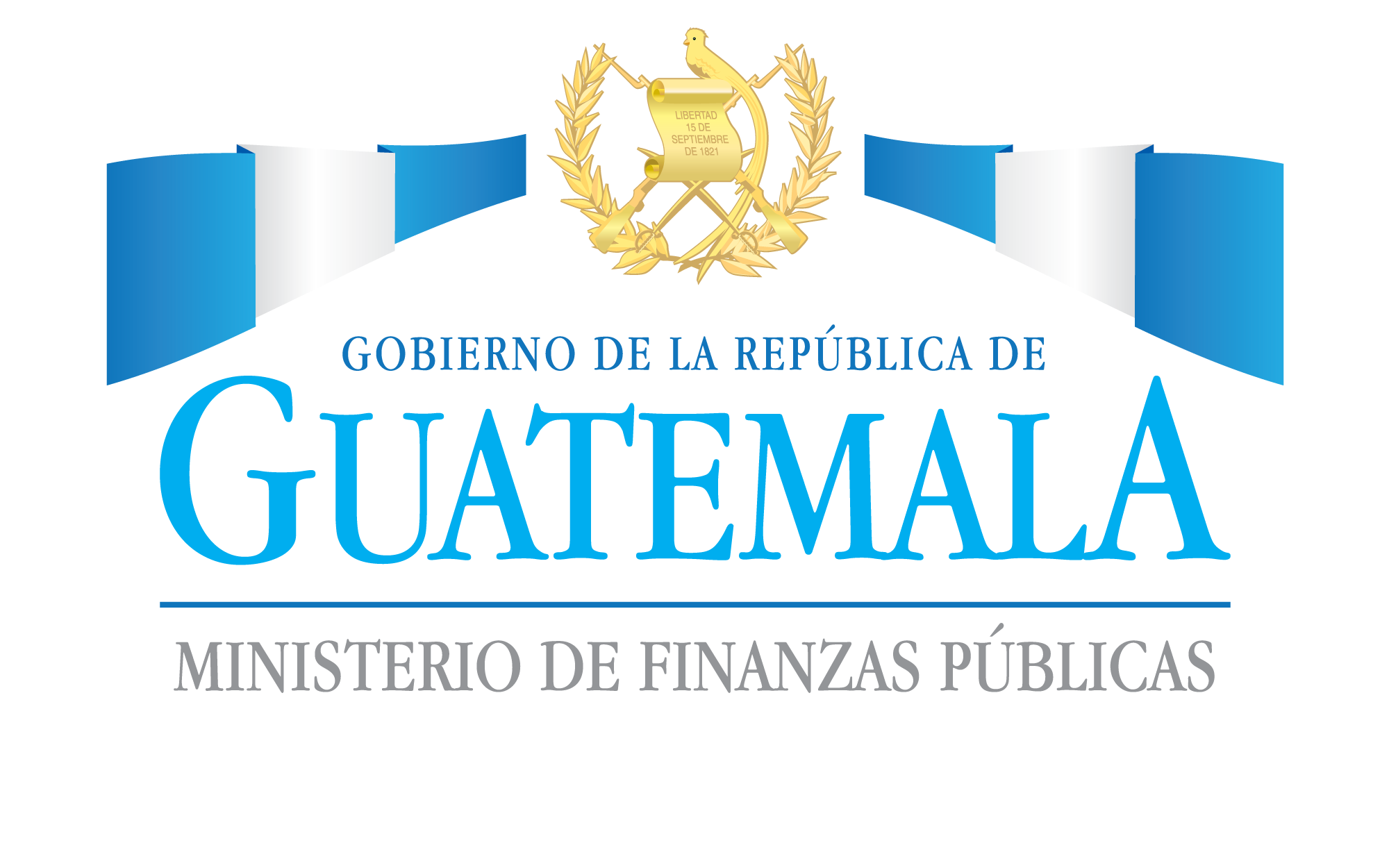 Metodología
Ausencia de mercado secundario
No-Estandarización
Quedan vigentes muchas series emitidas anteriormente cuyos valores no son fungibles
Los cupones son distintos y no hay intereses corridos, por lo que los valores no son fungibles
Se requiere un comprador exacto a la medida
No-Desmaterialización
Precio de referencia
No se puede “partir” la inversión por la dificultad de ser físicos
Pocos Inversionistas
Ausencia de mercado secundario
Si el inversionista desea salir de la inversión antes del plazo, es difícil encontrar interesados
Los valores físicos no son accesibles ni apetecidos por inversionistas extranjeros

Aún con valores físicos semi-estandarizados, hay muy pocos inversionistas para los valores públicos a nivel nacional
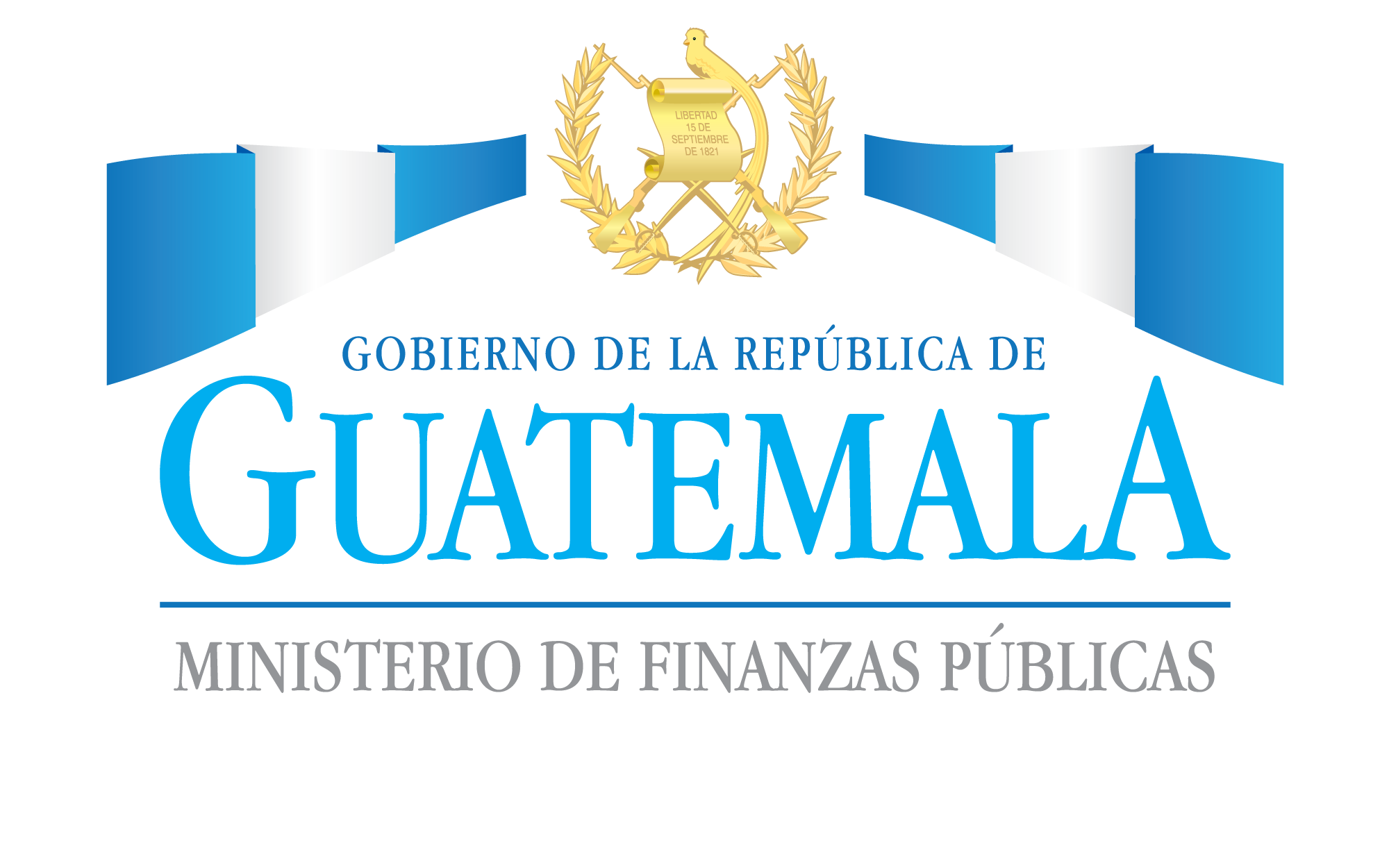 ASSET BACKED
SECURITIES & DERIVATES
CORPORATE BONDS & EQUITIES
GOVERNMENT BOND MARKET
FOREING EXCHANGE MARKETS
MONEY MARKET
Jerarquía de los mercados
Características:
MERCADO DE BONOS PÚBLICOS
Pilar de los mercados de capital domésticos

Provee una estructura de plazo de la tasa de interés determinada por el mercado 

La estructura a plazo de la tasa de interés es un prerequisito para el desarrollo de los mercados de derivados

Facilita la administración de liquidez por parte de instituciones financieras

Permite la introducción de nuevos productos financieros

Provee de una tasa de descuento de referencia necesaria para descontar ingresos de proyectos para valorizar acciones listadas
Financial Market Development: 
Sequencing of Reforms to Ensure Stability by V. Sundararajan,Cem Karacadag, and Jennifer Elliott, April 2003
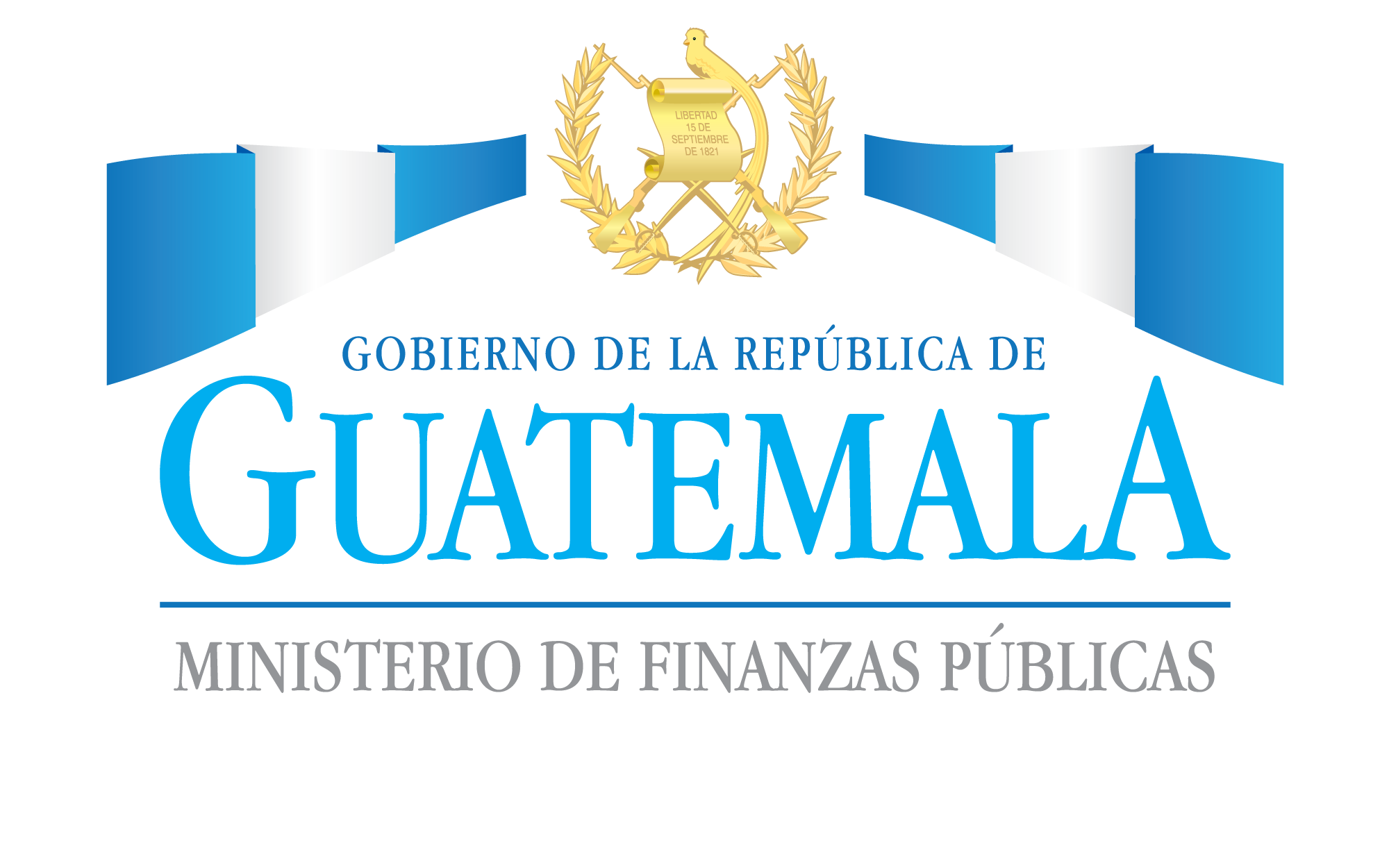 El nacimiento del mercado secundarioen Estados Unidos
RESULTADO FINAL
Diseño del Observatorio de Calidad del Gasto Público 
Definición de alcances
Perfil y capacidades requeridas
Canales de comunicación
Estructura Organizacional
Herramientas de participación ciudadana, transparencia activa
Técicas de seguimiento y evaluación
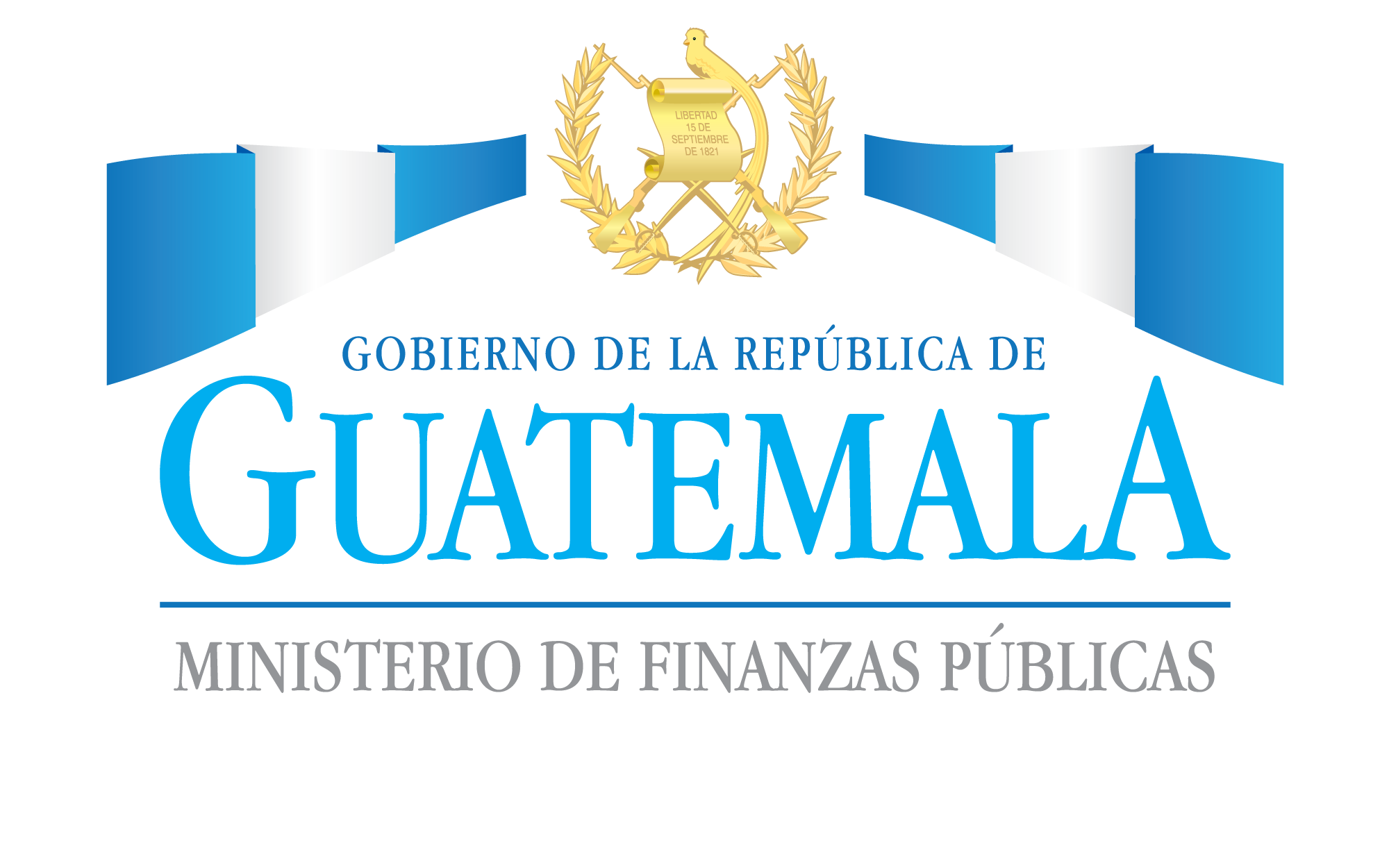 Primer paso en la solución Estandarización y Desmaterialización
Se refiere a la homogeneidad en la característica de los títulos valores emitidos por el Ministerio de Finanzas. 

Las características susceptibles de estandarización son generalmente montos, rendimientos, plazos y vencimientos. 

La estandarización u homogeneidad en las características de los títulos valores facilita la administración y el control por parte del emisor y a la vez facilita la negociación de los títulos para los inversionistas.

Los valores se desmaterializan a través de su representación mediante anotaciones en cuenta.
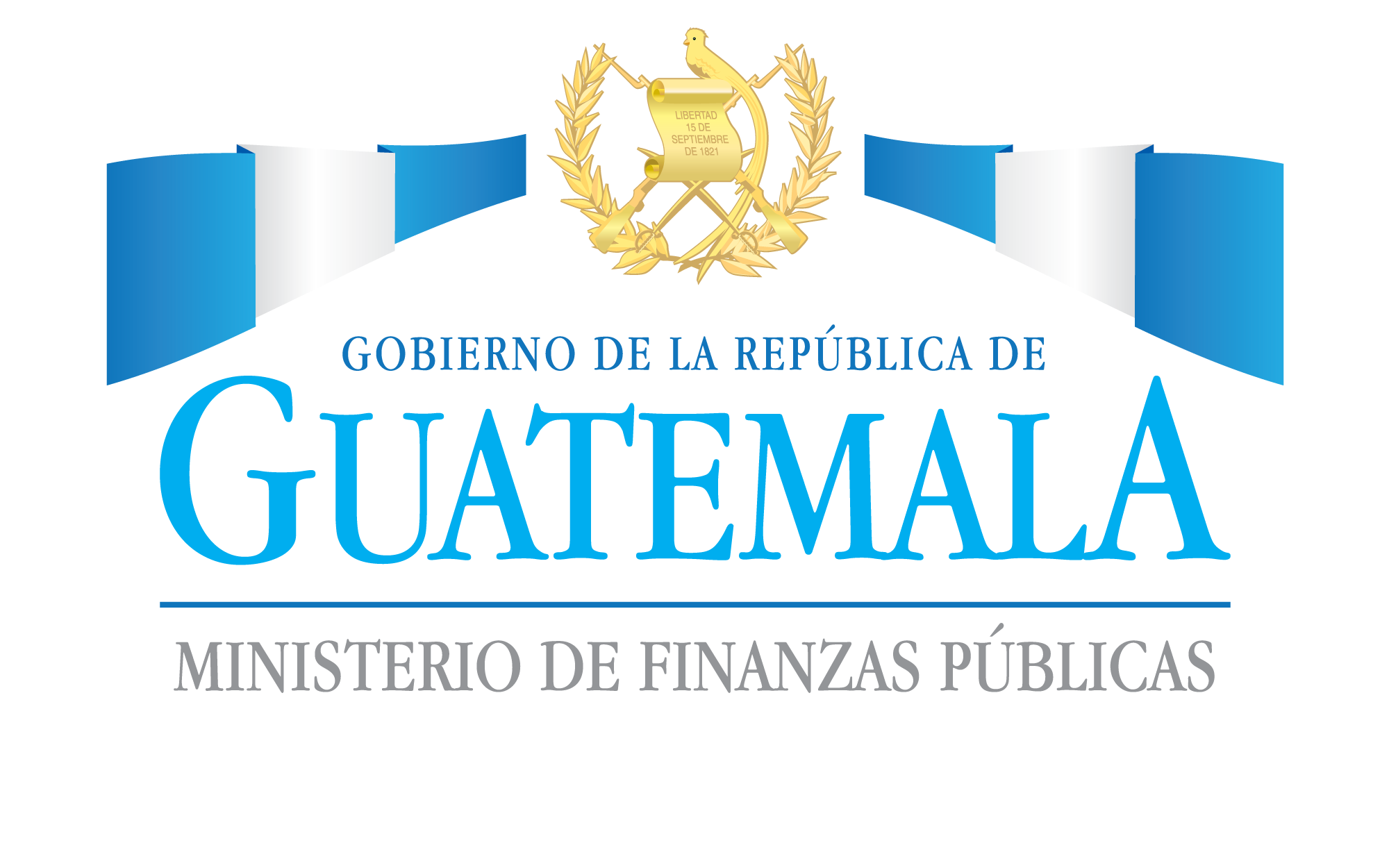 Ventajas y Objetivos
La estandarización es un mecanismo que busca reducir dos limitaciones que caracterizan al mercado de valores y que se originan en el hecho de que las series ofrecidas no presentan homogeneidad/fungibilidad en las características relevantes (tasa de interés, fecha de vencimiento, y monto):
Poca liquidez de Valores
Ausencia de un precio de mercado
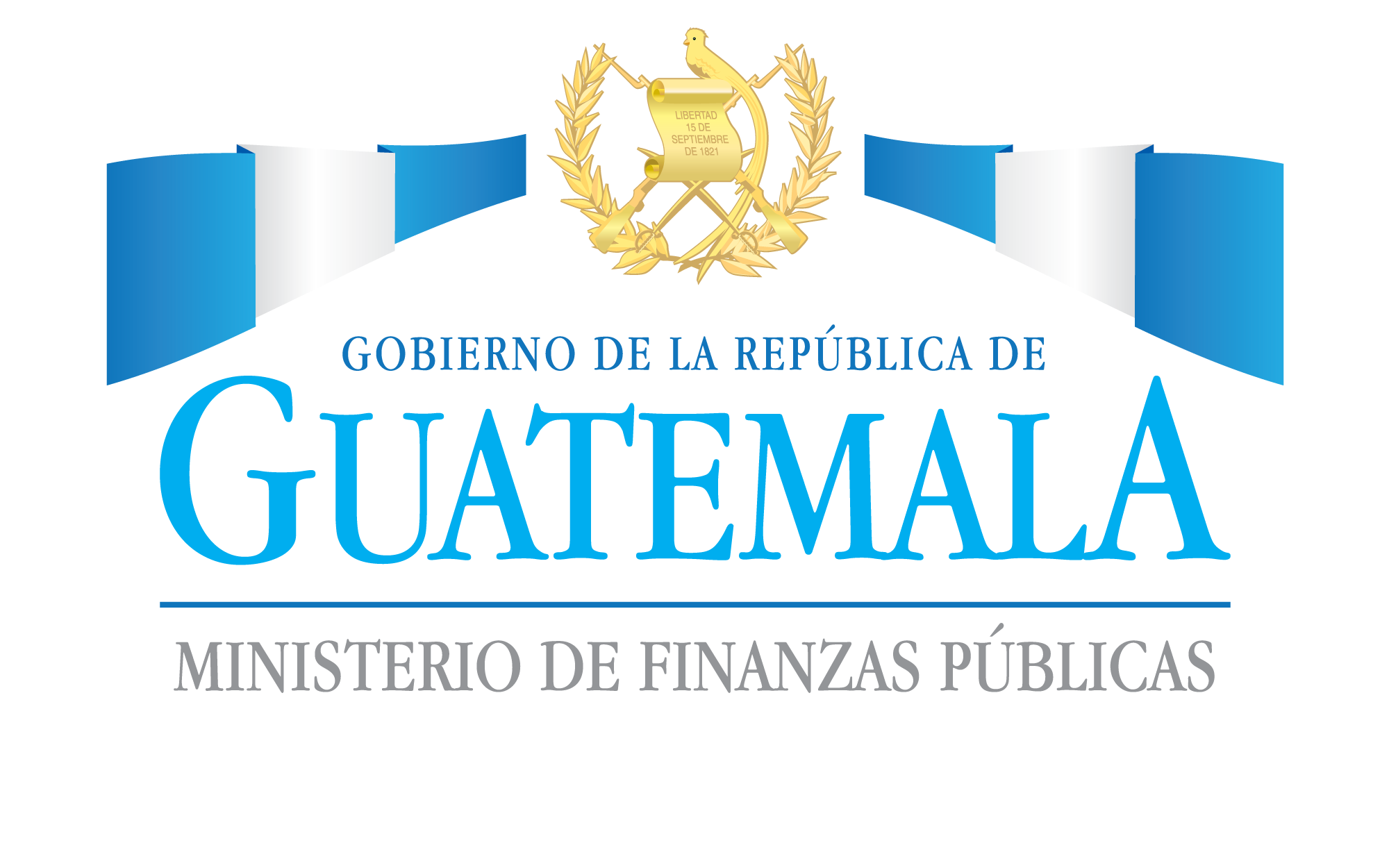 Ventajas para el EmisorEstandarización y Desmaterialización
Seguimiento de convenciones y prácticas internacionales
Atracción de inversionistas extranjeros
Atracción de inversionistas extranjeros
Promueve liquidez de los valores
Fomenta  la extensión de los plazos
Fomenta  la extensión de los plazos
Se amplia base de inversionistas
Se amplia base de inversionistas
Demanda adicional de los valores
Demanda adicional de los valores
Eliminación de restricciones a la negociación
Reducción de costos financieros
Reducción de costos financieros
Fomenta formación 
de precios
Fomenta formación 
de Precios
Reducción de costos operativos
Costos de impresión, papel seguridad, firmas, controles, almacenaje
Mas fácil control de valores. Toda la información en un sistema
Reducción de riesgos
Reducción de riesgos
Continua cobertura de los valores
Continua cobertura de los valores
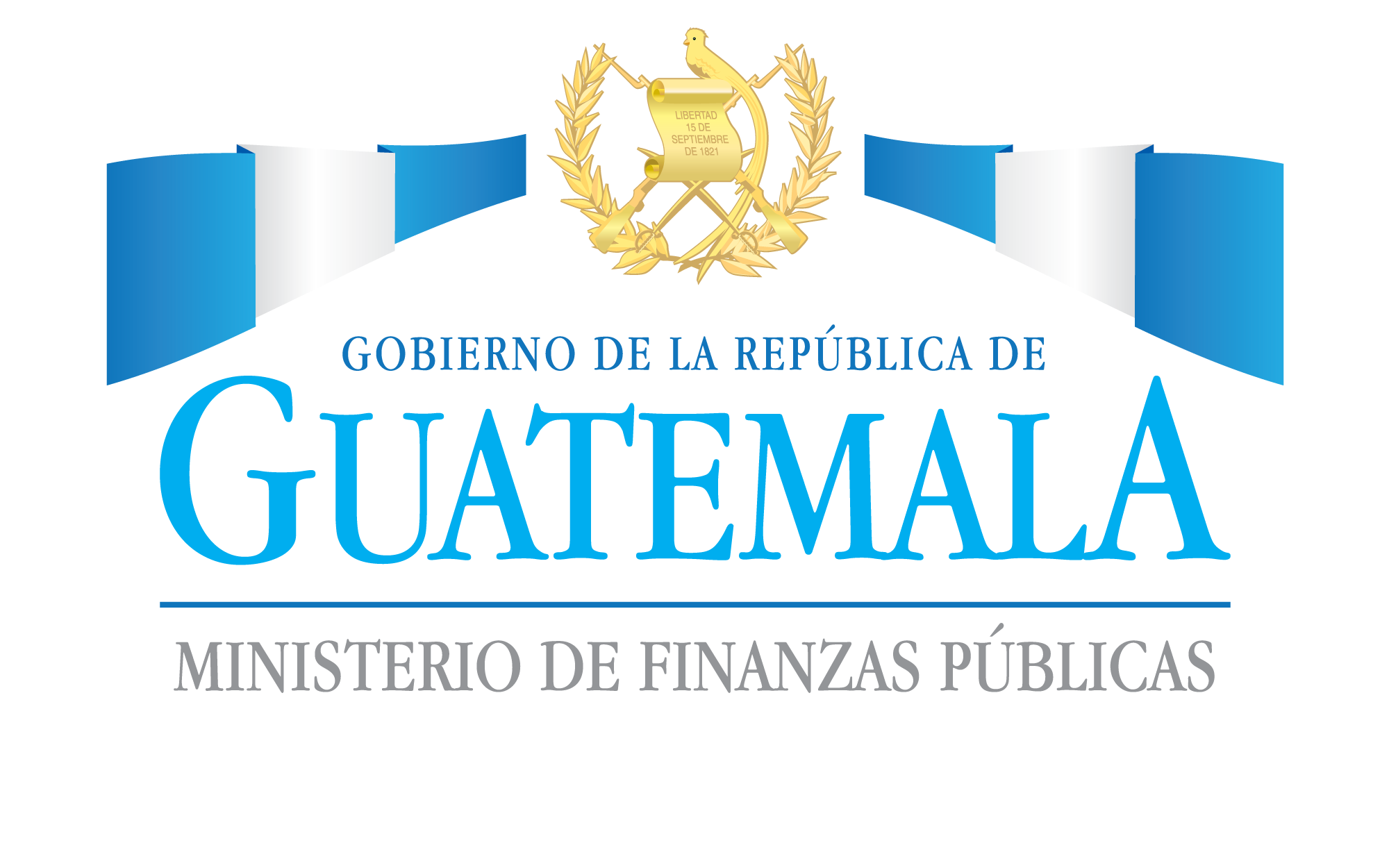 Beneficios para el Inversionista
Valores Estandarizados  fungibles
Incremento en la Liquidez de los valores.
Posibilidad de negociar parte de su inversión. Múltiplos de Q1,000
Mayor demanda de las inversiones 
que tienen
Mejor Rentabilidad
Convenciones y practicas internacionales. Procesos de colocación estándares
Reducción de costos asociados al traslado y manejo.
Reducción de riesgos de perdida o robo
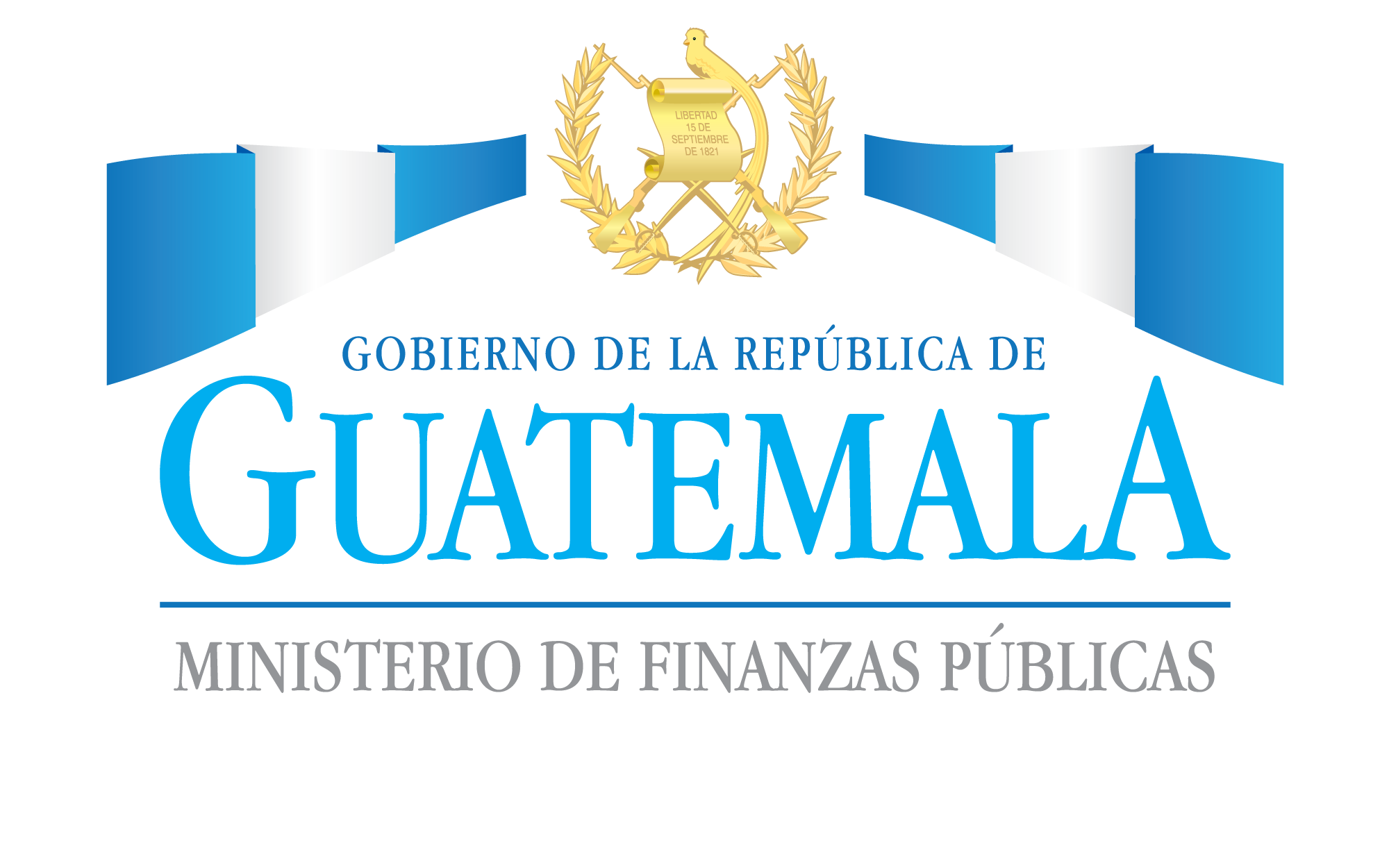 Otras Ventajas de la Estandarización y Desmaterialización
Ya que el Mercado de Deuda Pública es el pilar del Mercado de Capitales su desarrollo es esencial para el desarrollo del Mercado de Capitales.
Facilita la democratización de títulos públicos.
La promoción del mercado secundario tiene efectos positivos en Ejecución de Política Monetaria. 
Mercados funcionales (mercado secundario) promueven la inversión y el ahorro interno.
Ayuda al desarrollo de curva de rendimientos de títulos públicos.
Ayuda al desarrollo del sistema financiero al facilitar la estandarización en otros sectores.
Compromiso con la transparencia y eficiencia
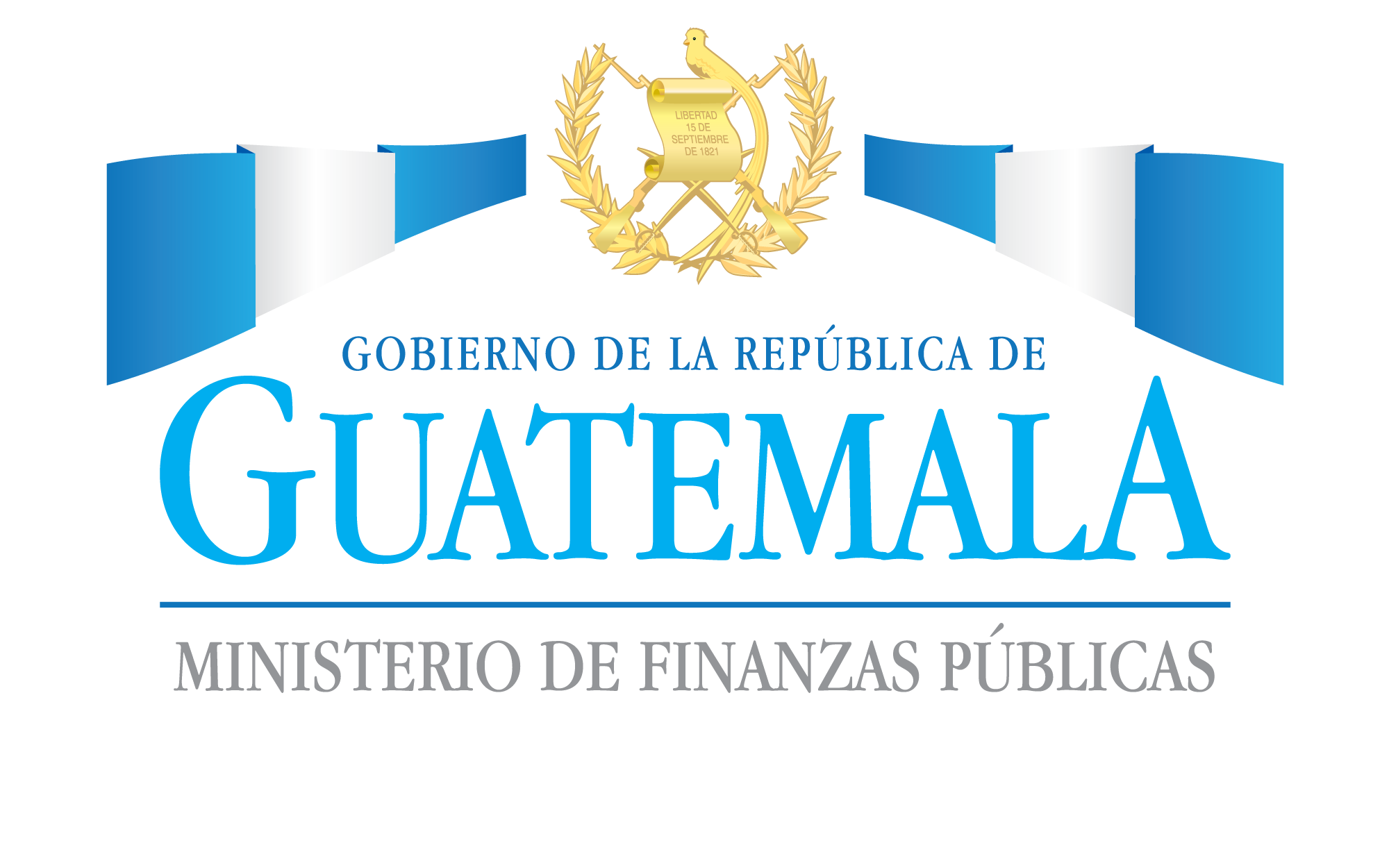